На территории краснодарского края система высшего образования представлена 51 образовательной организацией и филиалами, из них:

13 государственных вузов и 9 их филиалов;
6 негосударственных вузов;
19 филиалов инорегиональных государственных вузов;
4 филиала инорегиональных негосударственных вузов.
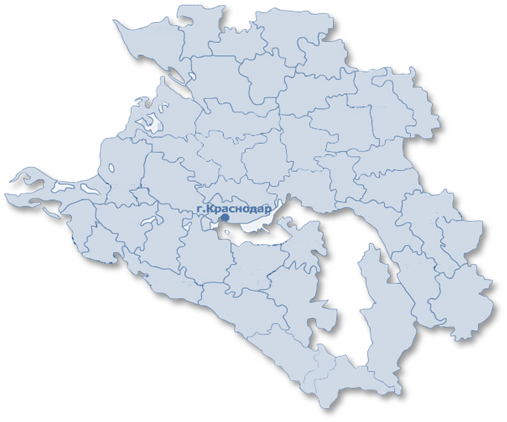 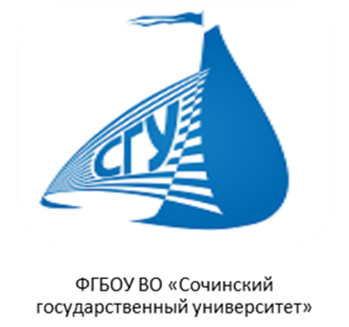 ФГБОУ ВО 
«Сочинский государственный университет»
Информация для поступающих
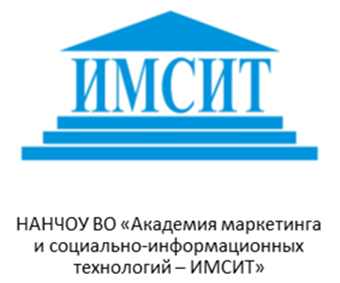 НАНЧОУ ВО 
«Академия маркетинга и социально-информационных технологий - ИМСИТ»
Информация для поступающих
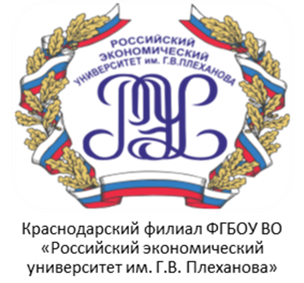 Краснодарский филиал             ФГБОУ ВО «Российский экономический университет им. Г.В. Плеханова»
Информация для поступающих
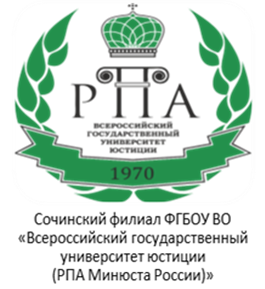 Информация для поступающих
Сочинский филиал ФГБОУ ВО «Всероссийский государственный университет юстиции» 
(РПА Минюста России)
СПОСОБЫ ПОДАЧИ ДОКУМЕНТОВ
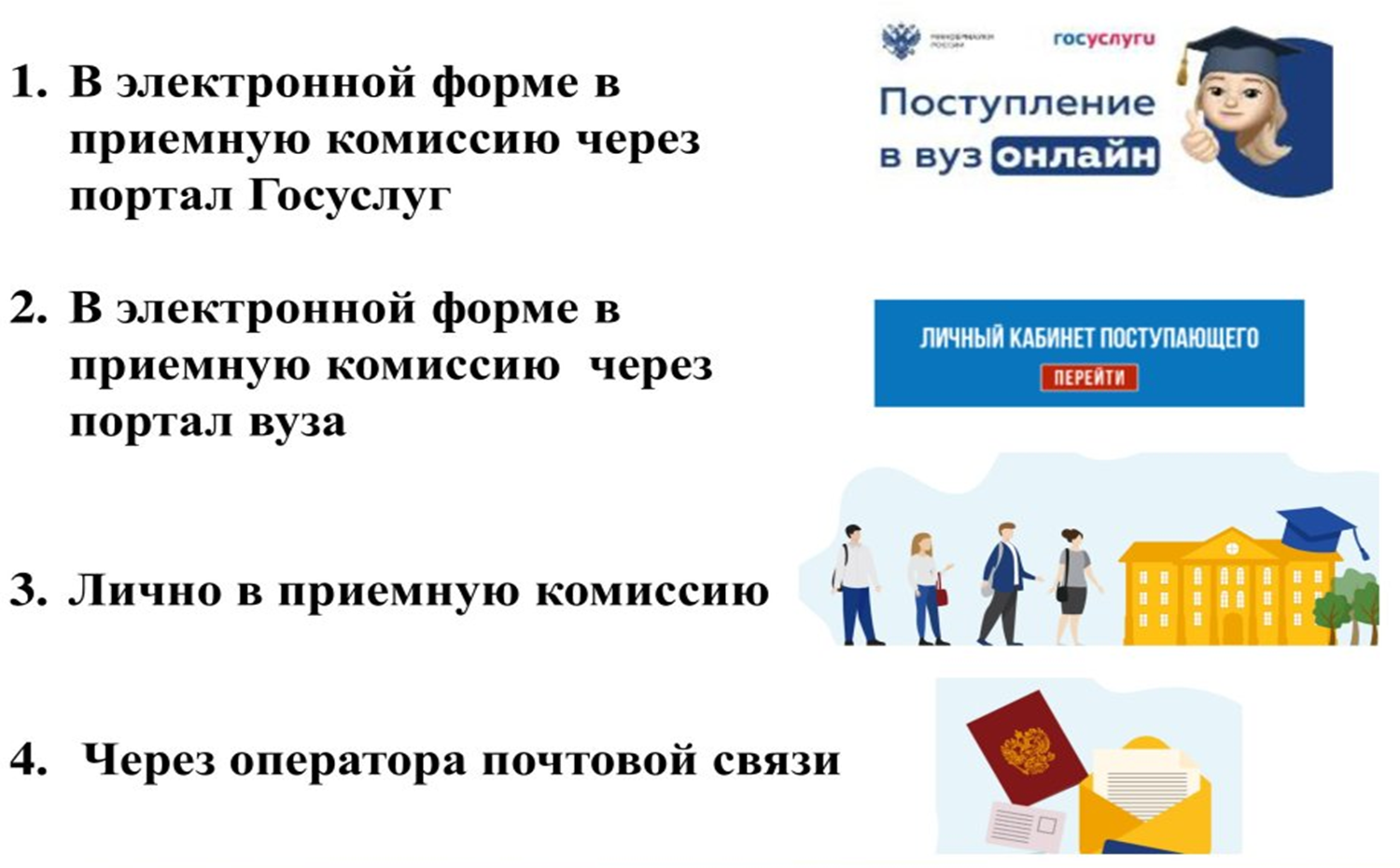 НАЧАЛО ПРИЕМА ДОКУМЕНТОВ
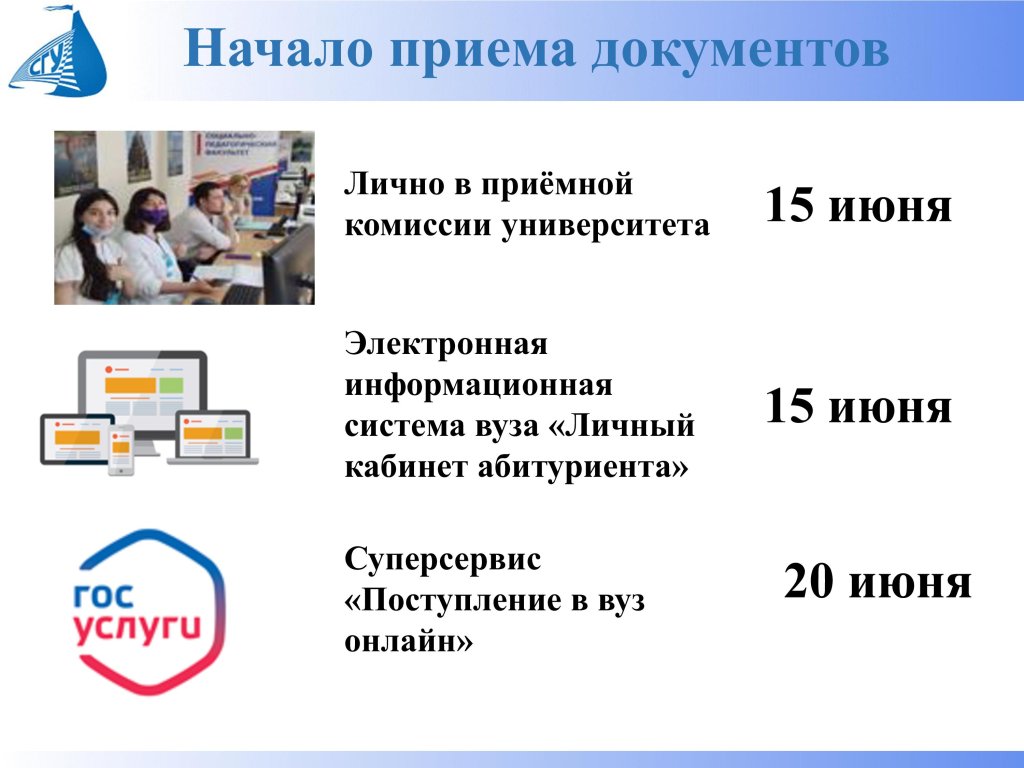 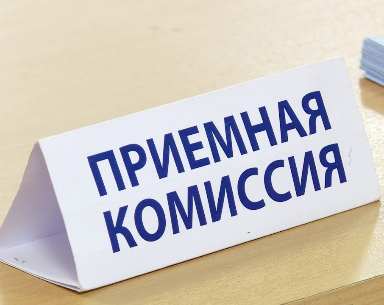 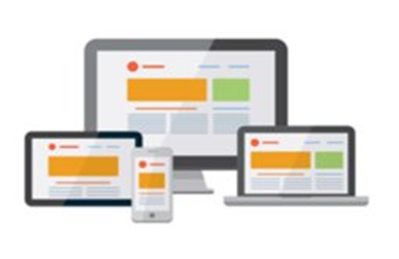 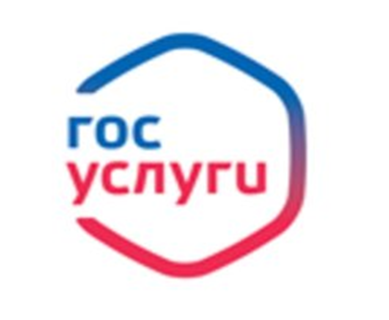 НЕОБХОДИМЫЕ ДОКУМЕНТЫ
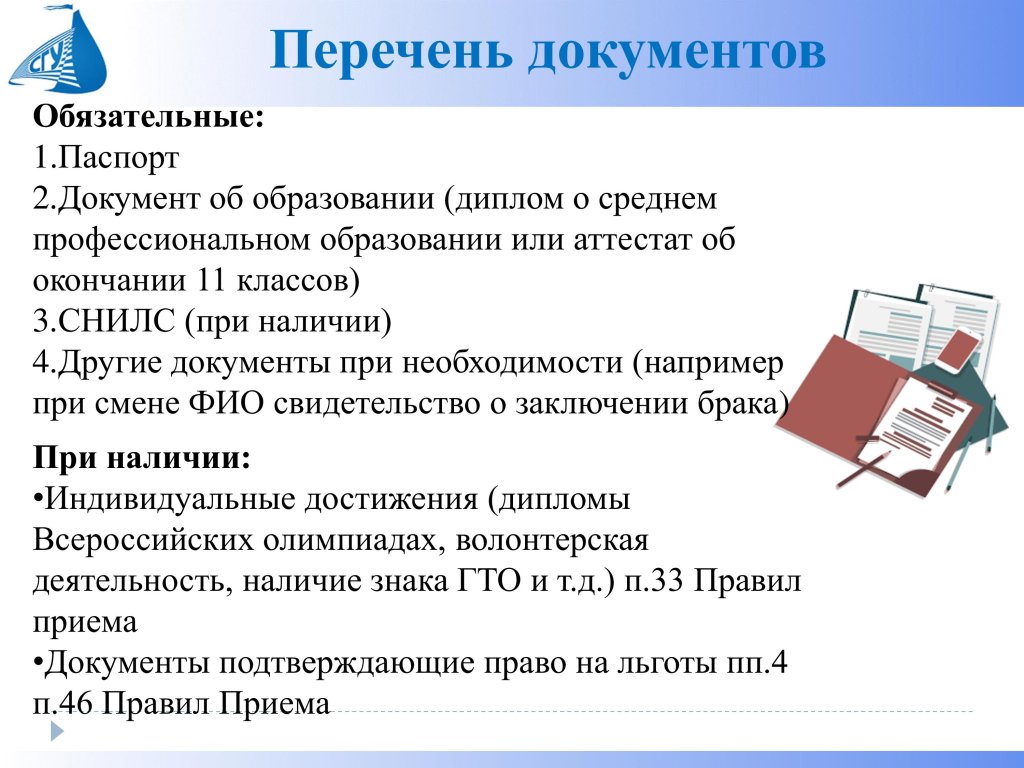 ЗАВЕРШЕНИЕ ПОДАЧИ ДОКУМЕНТОВ 
И ВНЕСЕНИЯ ИЗМЕНЕНИЙ
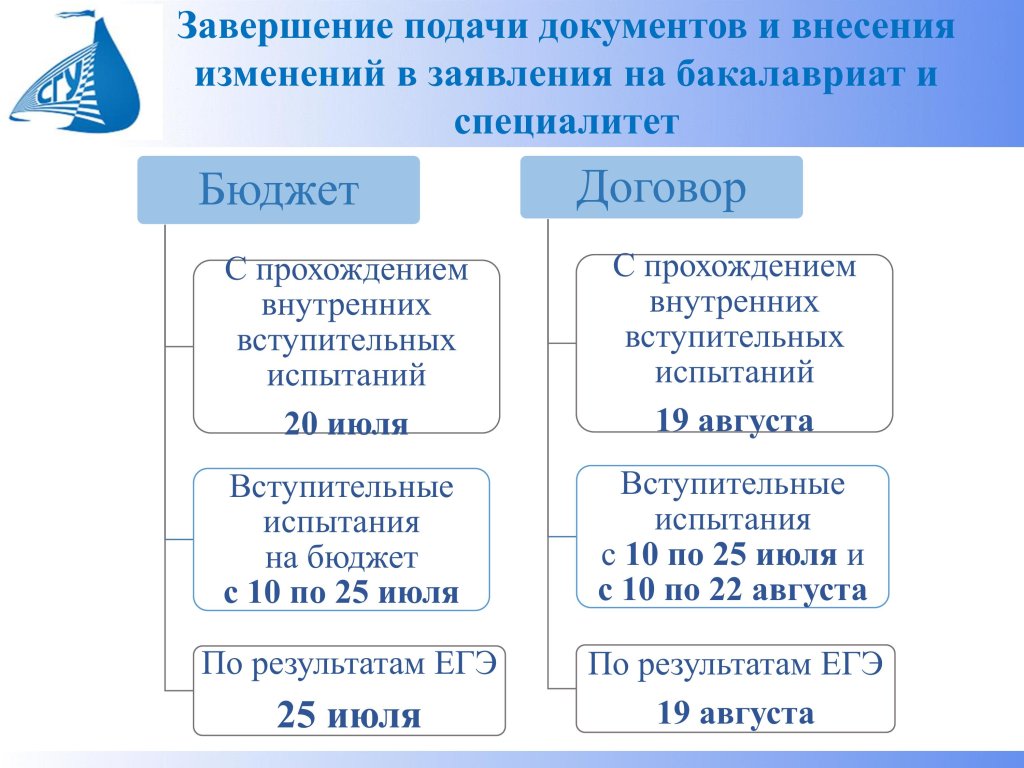 ЧТО ВАЖНО ЗНАТЬ ПОСТУПАЮЩИМ 
НА БАКАЛАВРИАТ И СПЕЦИАЛИТЕТ
СРОК ПОДАЧИ ОРИГИНАЛА ДОКУМЕНТА ОБ 
ОБРАЗОВАНИИ НА БАКАЛАВРИАТ И СПЕЦИАЛИТЕТ
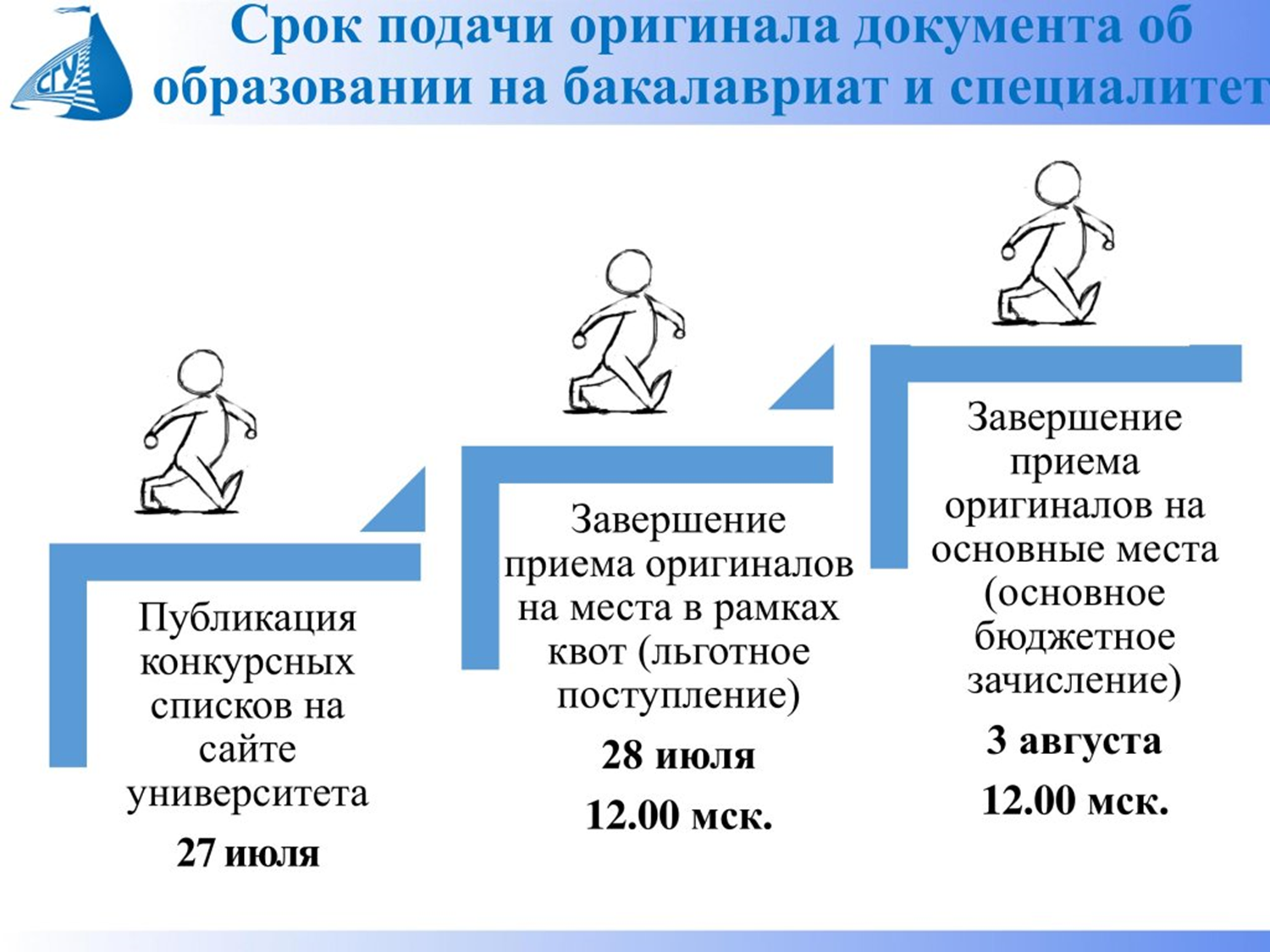 ПРИЕМ ДОКУМЕНТОВ НА ДОГОВОР 
(ОФО, ОЗФО, ЗФО)
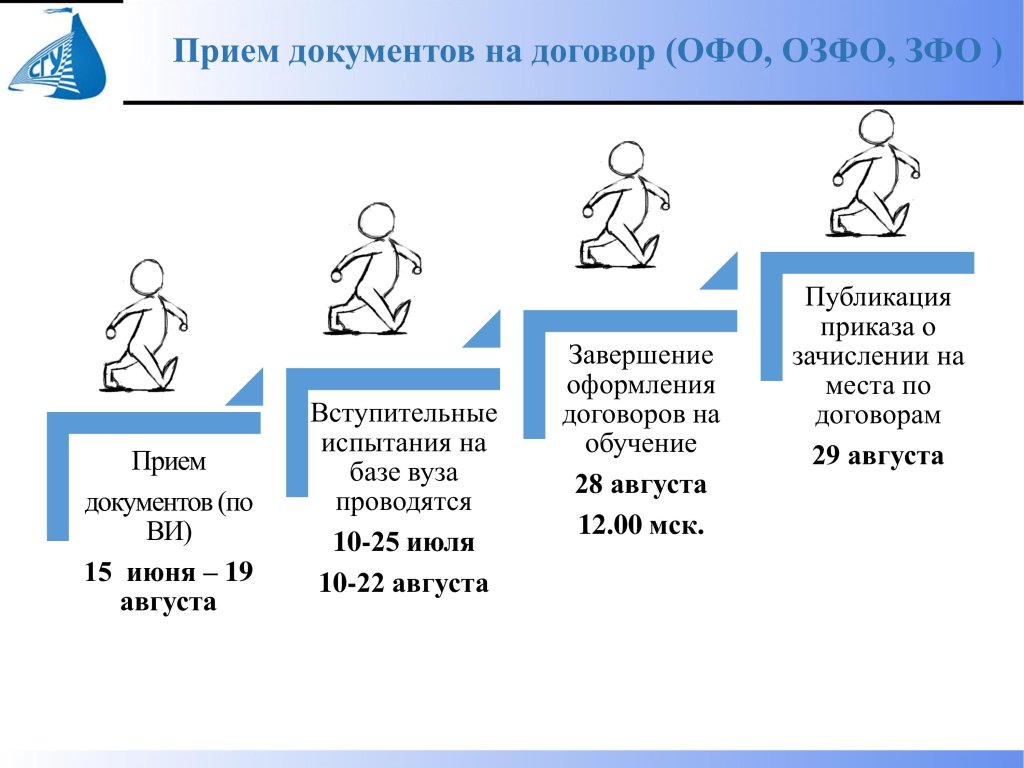 ЗАЧИСЛЕНИЕ НА БАКАЛАВРИАТ И СПЕЦИАЛИТЕТ 
НА БЮДЖЕТНЫЕ МЕСТА
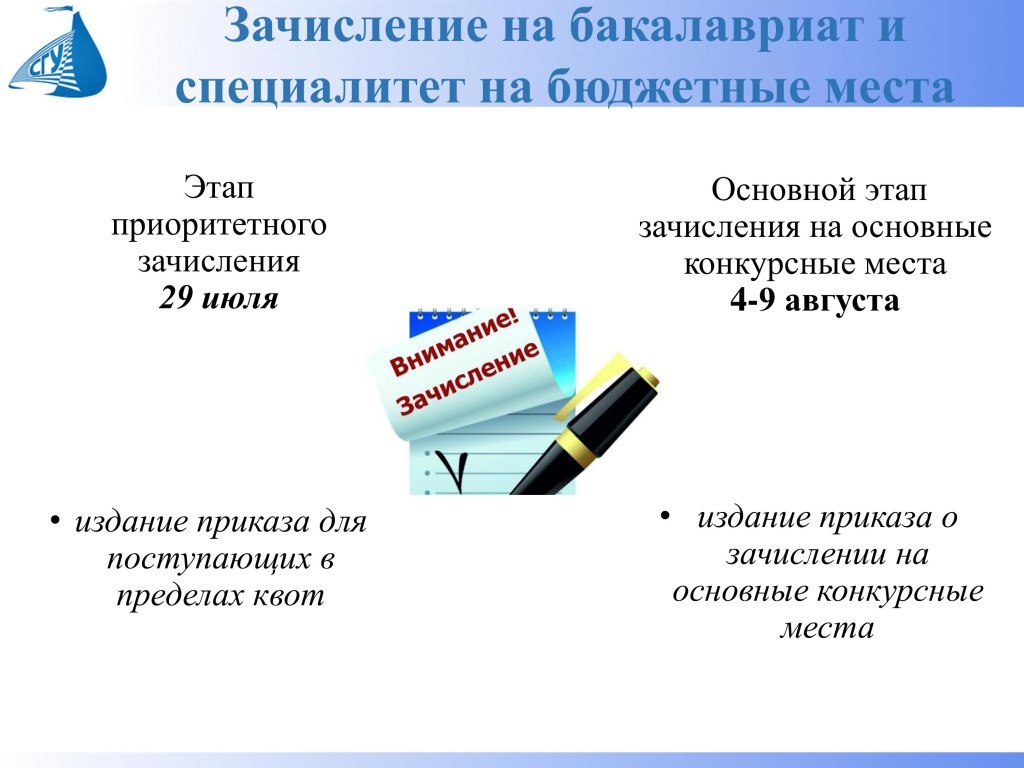 КОНТАКТНЫЕ ДАННЫЕ
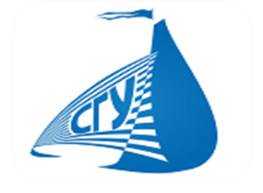 ФГБОУ ВО «Сочинский государственный университет».
Адрес: г. Сочи, ул. Пластунская, д. 94.
Телефон приемной кампании: 8(862)264-91-21; 8(862)264-84-50; 8(862)264-71-21.
НАНЧОУ ВО «Академия маркетинга и социально-информационных технологий - ИМСИТ».
Адрес: г. Краснодар, ул. Зиповская, д. 5.
Телефон приемной кампании: 8(861)278-22-70; 8-988-460-08-46.
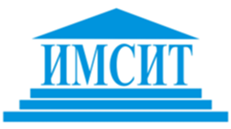 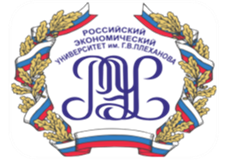 Краснодарский филиал ФГБОУ ВО «Российский экономический университет им. Г.В. Плеханова».
Адрес: г. Краснодар, ул. Садовая, д. 23
Телефон приемной кампании: 8 (861) 201-10-78; (861) 251-21-40; 8(918) 23-00-103.
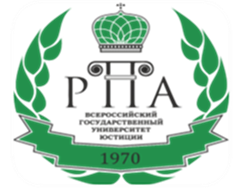 Сочинский филиал ФГБОУ ВО «Всероссийский государственный университет юстиции» 
(РПА Минюста России).
Адрес: г. Сочи, ул. Дагомысская, д. 42
Телефон приемной кампании: 8 (862) 444-02-33; 8 (862) 261-16-29.